B-309 BİYOKİMYA I
IV.HAFTA
DÖRDÜNCÜ  HAFTA  DERS İÇERİĞİ
Peptidler ve Proteinler Konusu ile ilgili anlatımlara devam edilecek
 Oligopeptit, polipeptit, amino ve karboksil uç, oligomerik, protomer, konjuge protein, prostetik grup, örnekleri, polimorfik, proteom, biyoinformatik kavramları tartışılacak.
Bir polipeptid zincirindeki amino asit dizilerinin üç boyutlu yapıya dönüşümü için gerekli olan şartların açıklanmasına bu dersten itibaren başlanacaktır.
1-Bir proteinin üç boyutlu yapısı amino asit dizisi tarafından belirlenir,
2-Bir proteinin işlevi yapısına bağlıdır
3-Herhangi bir kaynaktan izole edilen protein çoğunlukla bir
veya birkaç kararlı yapısal durumu bulunur,  
4-Bu proteinleri kararlı hale getiren en önemli gücü kovalent olmayan etkileşimleridir,
5-Son olarak, proteinlerin işlevlerini yerine getirebilmeleri için mimari özelliklerinin belirlenmesi gerekir. Bu konu yani protein mimarisi hakkında genel bilgi sunulacaktır.
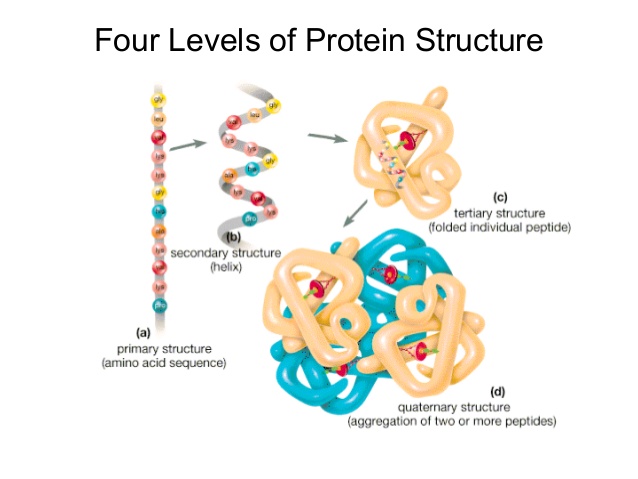 https://www.google.com/url?sa=i&url=https%3A%2F%2Fpt.slideshare.net%2FSabahatAli9%2Fprotein-structure-levels&psig=AOvVaw0yeZf52cOtXPLUulsnHZ5H&ust=1589380255496000&source=images&cd=vfe&ved=0CAIQjRxqFwoTCJjJ_f7ErukCFQAAAAAdAAAAABAo
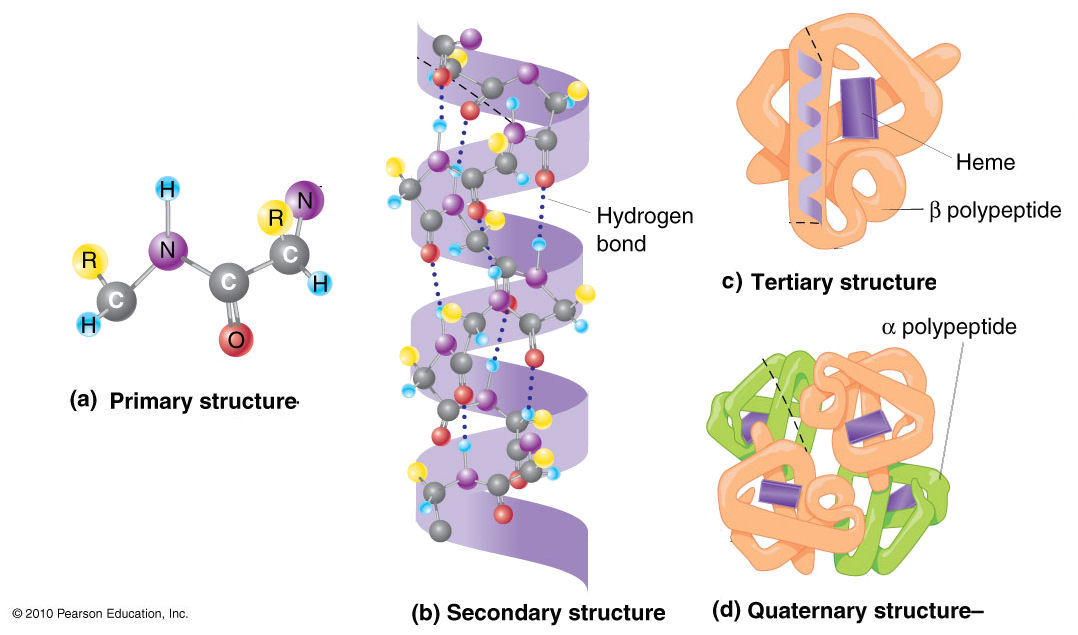 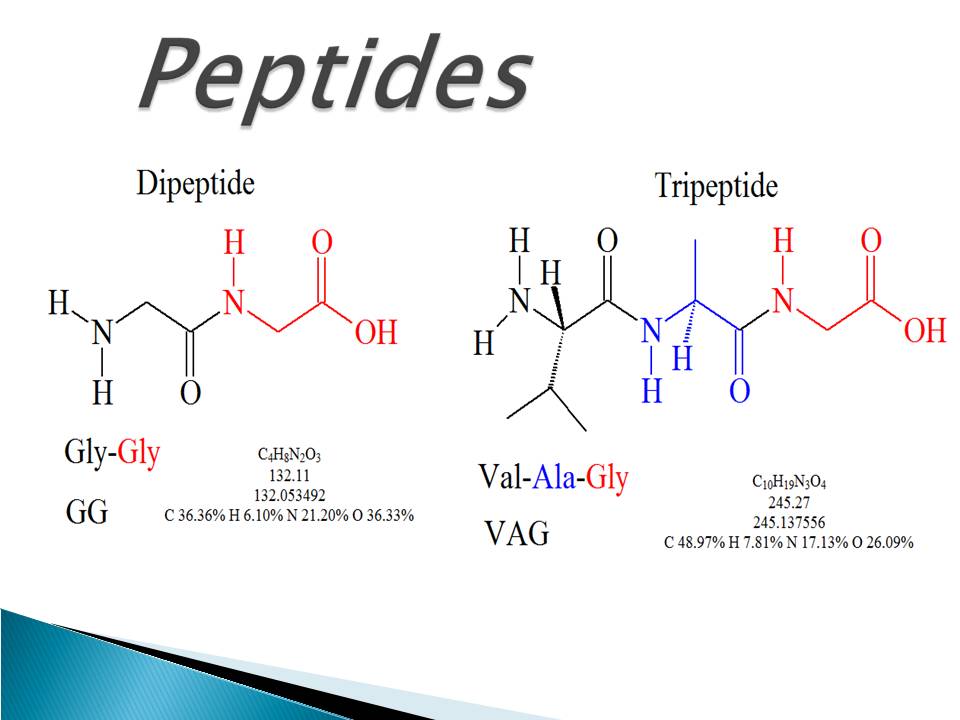 https://www.google.com/url?sa=i&url=https%3A%2F%2Fwww.onlinebiologynotes.com%2Fpeptide-types-functions%2F&psig=AOvVaw3R_C9X_b-_Nf1jWPv6xyHw&ust=1589381725227000&source=images&cd=vfe&ved=0CAIQjRxqFwoTCPiY6b3KrukCFQAAAAAdAAAAABAD
Proteinlerin İkincil Yapıları: İkincil yapıyı oluşturan peptid bağı kavramı, özellikleri, Ramachandran grafikleri, α-helikal yapı, β-dönüleri ve β-tabakalı yapılar tartışılacak,
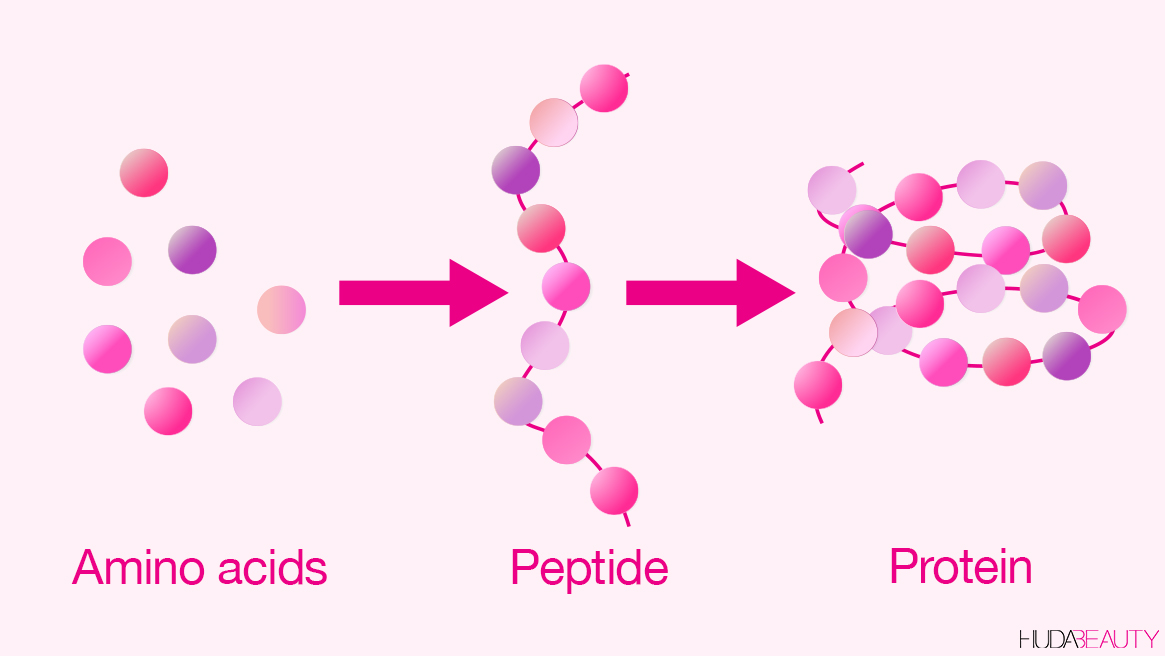 https://www.google.com/url?sa=i&url=https%3A%2F%2Fhudabeauty.com%2Fus%2Fen_US%2Fblog%2Fpeptides-are-skincare-ingredient-to-know-50510.html&psig=AOvVaw3R_C9X_b-_Nf1jWPv6xyHw&ust=1589381725227000&source=images&cd=vfe&ved=0CAIQjRxqFwoTCPiY6b3KrukCFQAAAAAdAAAAABAI
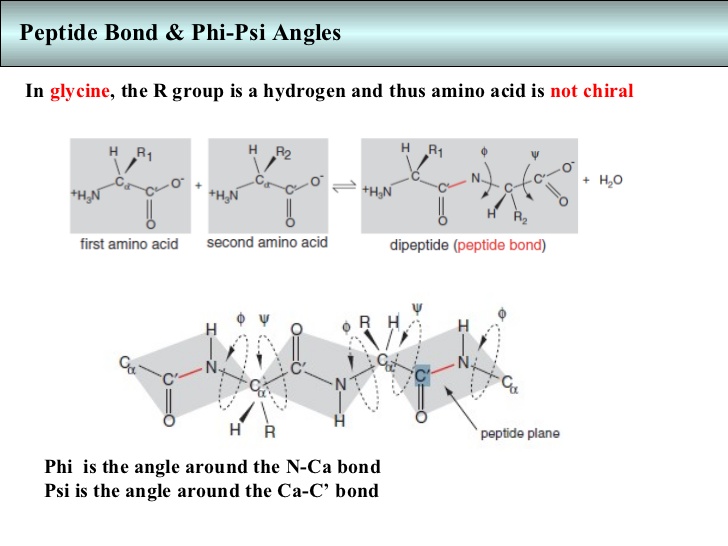 https://www.google.com/url?sa=i&url=https%3A%2F%2Fwww.slideshare.net%2Fprasanthperceptron%2Fsecondary-structural-elements-ramachandran-plot&psig=AOvVaw081aKqeekwosuJRpSTpwQs&ust=1589382770169000&source=images&cd=vfe&ved=0CAIQjRxqFwoTCLjVwLHOrukCFQAAAAAdAAAAABAI
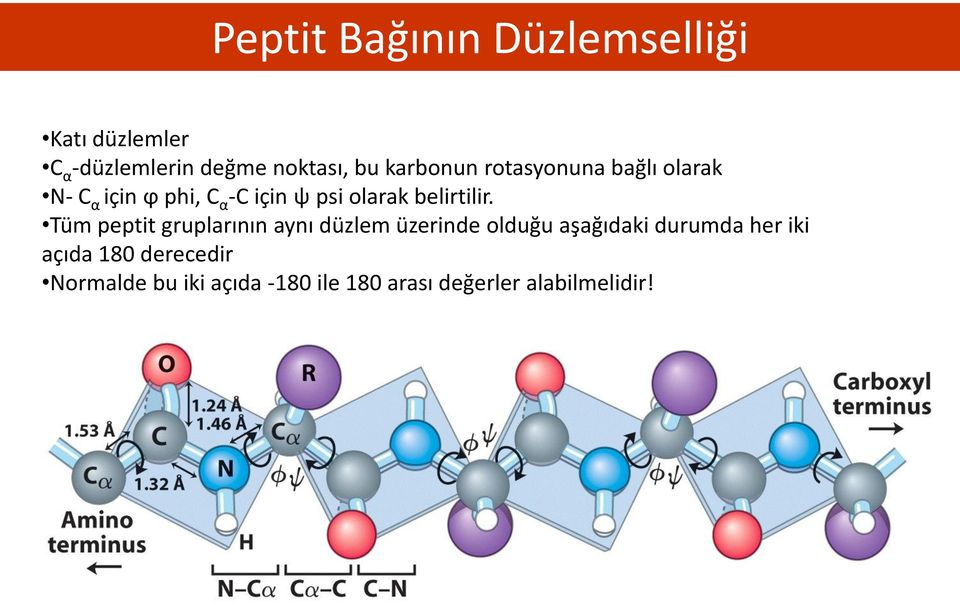 https://www.google.com/url?sa=i&url=https%3A%2F%2Fdocplayer.biz.tr%2F9005237-Proteinlerin-3-boyutlu-yapisi-bazilari-halat-seklinde-yapisal-islevi-varken-bazilari-kuresel-formda-ve-katalitik-gorev.html&psig=AOvVaw08j5aTzcS4ZobqDce2OIjr&ust=1589382944878000&source=images&cd=vfe&ved=0CAIQjRxqFwoTCJCYuIbPrukCFQAAAAAdAAAAABAk
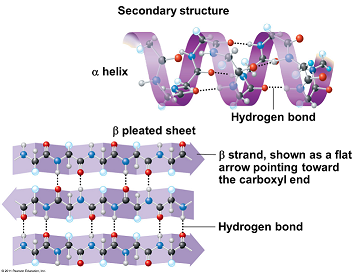 https://www.google.com/url?sa=i&url=https%3A%2F%2Fbiochemianzunited.wordpress.com%2F2014%2F03%2F04%2F289%2F&psig=AOvVaw2rYZJ2ylXrZr_oKHucO59n&ust=1589382175980000&source=images&cd=vfe&ved=0CAIQjRxqFwoTCJCAlp3MrukCFQAAAAAdAAAAABBN
Proteinlerin olası konformasyonları kovalent bağlarına dokunulmaksızın elde edilen farklı yapısal durumda bulunabilir. Çok sayıda tek bağ içeren bir protein teorik olarak yüzlerce farklı konformasyonda bulunabilir.
Bu çok sayıdaki konformasyonlardan genellikle bir veya birkaçı biyolojik şartlar altında baskın olarak işlev görür.
Belirli şartlar altında mevcut konformasyon termodinamik olarak en kararlı serbest enerjiye sahip durumdaki konformasyondur (Doğal proteinler)
Proteinlerin İkincil Yapıları: İkincil yapıyı oluşturan peptid bağı kavramı, özellikleri, Ramachandran grafikleri, α-helikal yapı, β-dönüleri ve β-tabakalı yapılar detaylı bir şekilde anlatılacaktır.
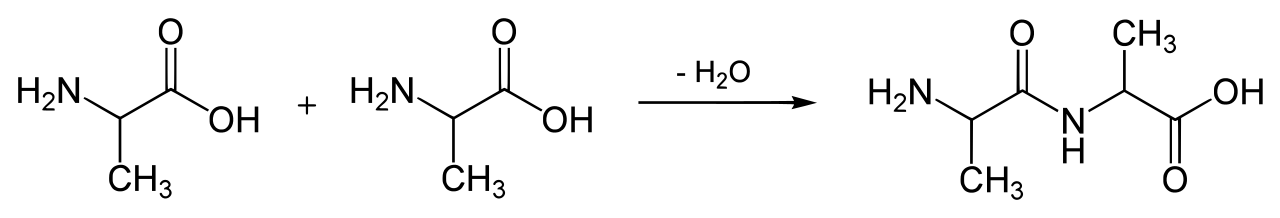 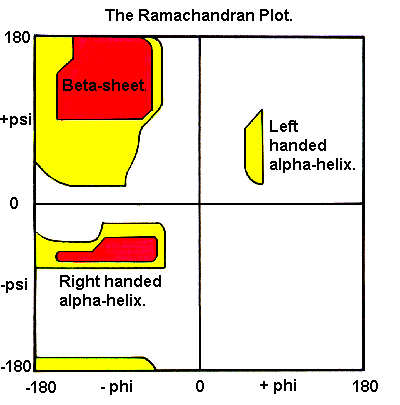 https://www.google.com/url?sa=i&url=http%3A%2F%2Fwww.cryst.bbk.ac.uk%2FPPS95%2Fcourse%2F3_geometry%2Frama.html&psig=AOvVaw3roP99Lh717FloSJ8Y-bRI&ust=1589381919330000&source=images&cd=vfe&ved=0CAIQjRxqFwoTCNjDrarLrukCFQAAAAAdAAAAABAI
KAYNAKÇA
Başlıca Kaynak: Lehnınger Biyokimyanın İlkeleri, Davıd L.Nelson, Mıchael M. Cox, Beşinci Baskıdan Çeviri, Çeviri Editörü; Y. Murat Elçin, Palme Yayıncılık, 2013.
Principles of Biochemistry, H. R. Horton, L. A. Moran, K. G. Scrimgeour, M. D. Perry, J. D. Rawn, Pearson Prentis Hall, 2006.

Color Atlas of Bıochemıstry, J. Koolman, K. H. Roehm, Georg Thıeme Verlag, 2005.
Harper’s Illustrated Bıochemıstry, R. K. Murray, D. K. Granner, P. A. Mayes, V. W. Rodwell, Lange Medıcal Books/McGraw-Hıll Medıcal Publıshıng Dıvısıon, 2003.

Basic Concepts in Biochemistry, A Student’s Survival Guide, H. F. Gilbert, McGraw-Hill Health Proffesions Division, 2000.